Mozart: Opera and Singspiel
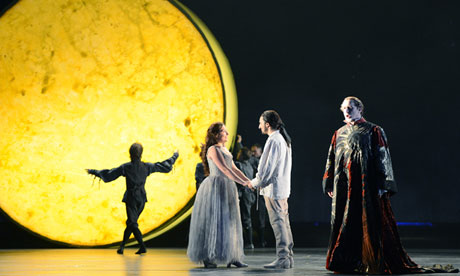 Mozart: Opera and Singspiel
“Enlightenment is mankind’s emergence [or release] from its self-incurred immaturity. . . the inability to make use of one’s own understanding without the guidance of another. . . .   Sapere aude [‘Dare to know!’]”

Immanuel Kant: What is Enlightenment? 
(Was ist Aufklärung?, 1784)
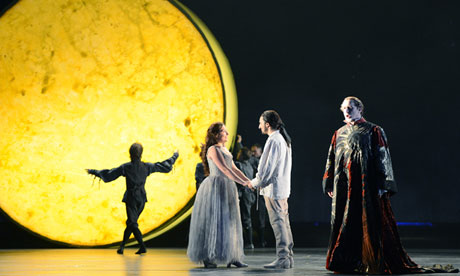 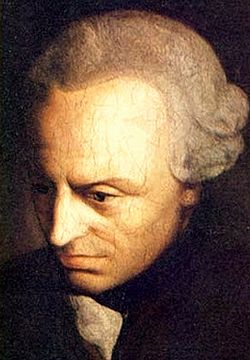 Rationality/Order vs Idiosyncratic or Personalized Subjectivity/Emotion:
 A Continuum
Normative Range
(in balance)
Pure emotion, disruptive or self-indulgent passions, irrationality
Pure, dry rationality, schematic order
The “acceptable” 
(in art—and in life)
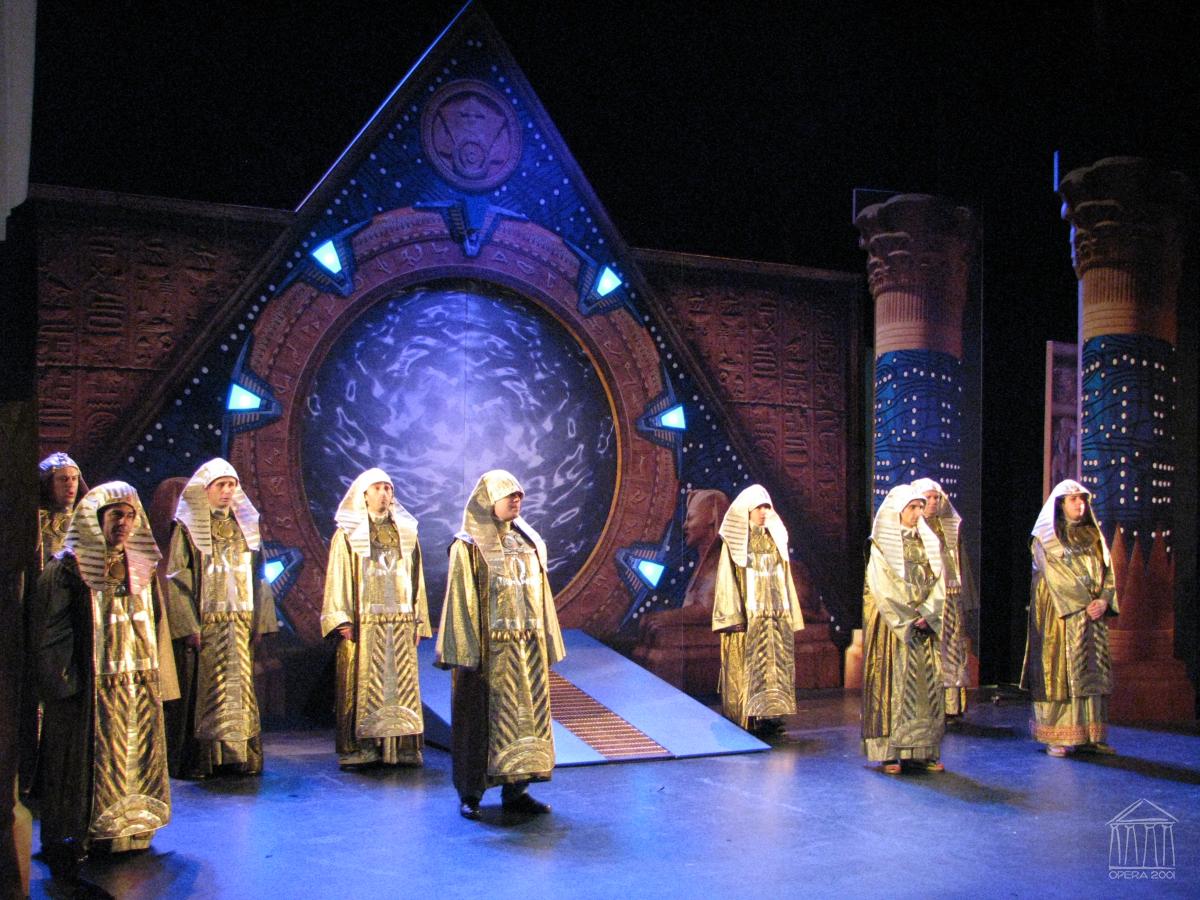 Die Zauberflöte (1791), March of the Priests
Characteristic midcentury views of society, art, culture
Characteristic midcentury views of society, art, culture


Nature is held to be luminously clear, orderly
Characteristic midcentury views of society, art, culture


Nature is held to be luminously clear, orderly

Elite society’s models are its orderly, cultivated members; even while prizing the “natural,” taste and emotional restraint remain imperative
Characteristic midcentury views of society, art, culture


Nature is held to be luminously clear, orderly

Elite society’s models are its orderly, cultivated members; even while prizing the “natural,” taste and emotional restraint remain imperative

Art: a problem?  (Potentially disruptive? anarchic?)
Characteristic midcentury views of society, art, culture


Nature is held to be luminously clear, orderly

Elite society’s models are its orderly, cultivated members; even while prizing the “natural,” taste and emotional restraint remain imperative

Art: a problem?  (Potentially disruptive? anarchic?)

Hence: art should be restrained and groomed by a system of moderating conventions, guidelines, norms, a “mirror” of natural order.
Characteristic midcentury views of society, art, culture


Nature is held to be luminously clear, orderly

Elite society’s models are its orderly, cultivated members; even while prizing the “natural,” taste and emotional restraint remain imperative

Art: a problem?  (Potentially disruptive? anarchic?)

Hence: art should be restrained and groomed by a system of moderating conventions, guidelines, norms, a “mirror” of natural order.

Music: as the carrier of moods and emotions (transporting affects) runs particular dangers along these lines.
High-Galant/Enlightenment Music: Dangers to Avoid!
Normative Range
(in balance)
Pure emotion, disruptive or self-indulgent passions, irrationality
Pure, dry rationality, schematic order
The “acceptable” 
(in art—and in life)
Excessive complexity, 
learned counterpoint, “difficult” music
High-Galant/Enlightenment Music: Dangers to Avoid!
Normative Range
(in balance)
Pure emotion, disruptive or self-indulgent passions, irrationality
Pure, dry rationality, schematic order
The “acceptable” 
(in art—and in life)
Excessive , self-indulgent emotion, disruptive passion 
or uncontrolled obsession
Excessive complexity, 
learned counterpoint, “difficult” music
Galant/Enlightenment Musical Style, Forms, and Genres, 1740-c. 1790:



Insistence on a “natural” or simplified, streamlined style, readily accessible to cultivated listeners
Galant/Enlightenment Musical Style, Forms, and Genres, 1740-c. 1790:



Insistence on a “natural” or simplified, streamlined style, readily accessible to cultivated listeners

Music’s affective signs/gestures (“the language of emotions”) 
      are to be presented, groomed, and tamed by a generalized system 
     of balances, symmetries, and resolutions.
Galant/Enlightenment Musical Forms and Genres, 1740-c. 1790:



Insistence on a “natural” or simplified, streamlined style, readily accessible to cultivated listeners

Music’s affective signs/gestures (“the language of emotions”) 
      are to be presented, groomed, and tamed by a generalized system 
     of balances, symmetries, and resolutions.

Thus: musical “form” and ”genre” (linchpins of “the classical style”) can be understood as strategies of containment in order to stay within the boundaries of good taste.
Mozart, Symphony No. 34 in C, K. 338, second movement,   
Andante di molto più tosto Allegretto (1780): 
Primary Theme (P), a compound period
First half of P-theme: a 14-bar compound sentential antecedent
(antecedent structured as a compound sentence)
I:HC
4                              + 4                      + 4                                + 2
sotto voce
!
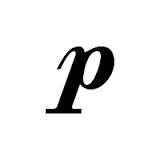 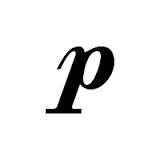 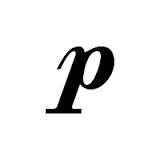 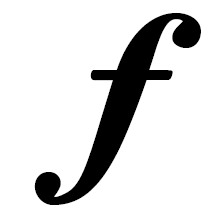 I                  V7/ii   ii    V7                       I                                        ii          V6/4--5/3
Presentation                                    Continuation                Cadence
(= HM)                                              (fragmentation,
                                                            compression)
Exceptions?
Exceptions?


Empfindsamkeit? (C. P. E. Bach)
Exceptions?


Empfindsamkeit? (C. P. E. Bach)

Sturm und Drang vogue, late 1760s, early 1770s (“stormy,” minor-mode music)?
Exceptions?


Empfindsamkeit? (C. P. E. Bach)

Sturm und Drang vogue, late 1760s, early 1770s (“stormy,” minor-mode music)?

Parodistic depiction of presumably unbalanced, dangerous, or irrational “others”?
Exceptions?


Empfindsamkeit? (C. P. E. Bach)

Sturm und Drang vogue, late 1760s, early 1770s (“stormy,” minor-mode music)?

Parodistic depiction of presumably unbalanced, dangerous, or irrational “others”?
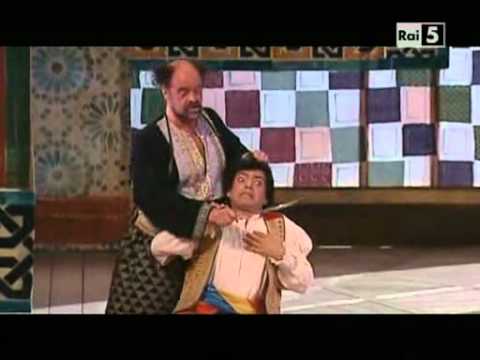 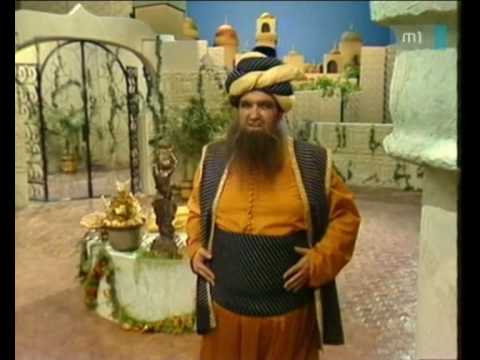 Mozart, Osmin’s Rage Aria, “Solche hergelaufne Laffen,”
Singspiel: Die Entführung aus dem Serail (1782)
“Reformed” or Enriched Italian Opera Seria:

	Idomeneo (Munich, 1781)

	La Clemenza di Tito (Vienna, 1791)
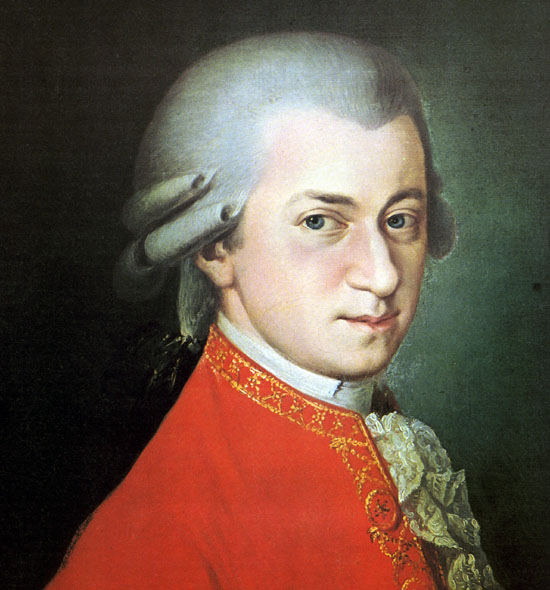 “Reformed” or Enriched Italian Opera Seria:

	Idomeneo (Munich, 1781)

	La Clemenza di Tito (Vienna, 1791)

Nimble Social Critique via Italian Opera Buffa
(Librettist: Lorenzo da Ponte):

	Le nozze de Figaro (Vienna, 1786)

	Don Giovanni (Prague, 1787)

	Così fan tutte (Vienna 1790)
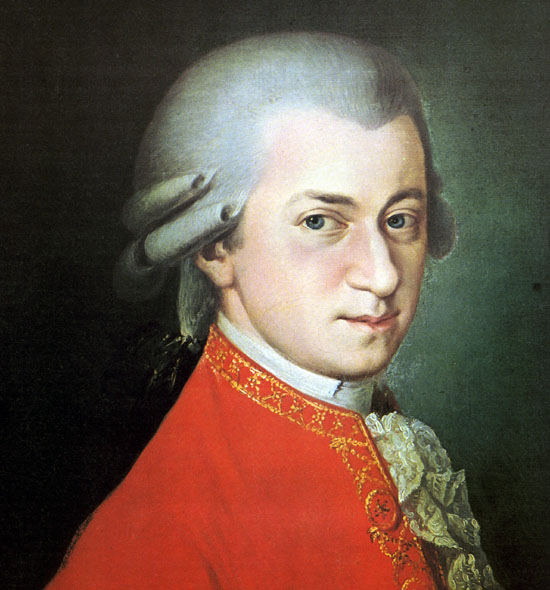 “Reformed” or Enriched Italian Opera Seria:

	Idomeneo (Munich, 1781)

	La Clemenza di Tito (Vienna, 1791)

Nimble Social Critique via Italian Opera Buffa
(Librettist: Lorenzo da Ponte):

	Le nozze de Figaro (Vienna, 1786)

	Don Giovanni (Prague, 1787)

	Così fan tutte (Vienna 1790)

More “democratized” comic German Singspiel:

	Die Entführung aus dem Serail (Vienna, 1782)

	Die Zauberflöte (Vienna, 1791)
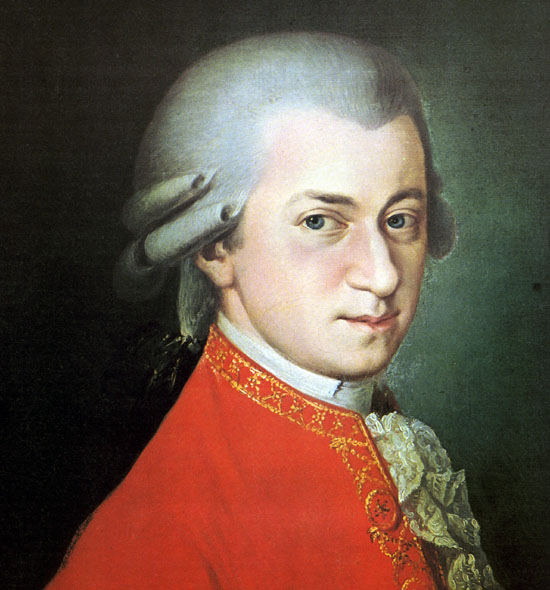 Viennese Opera Buffa
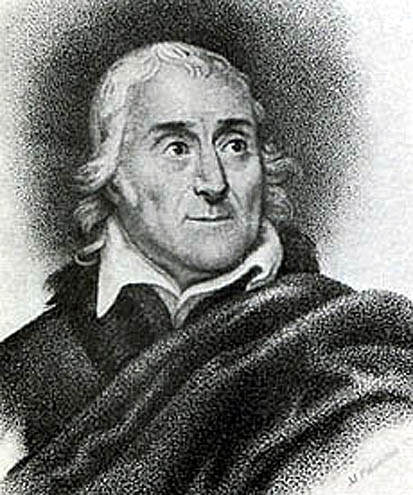 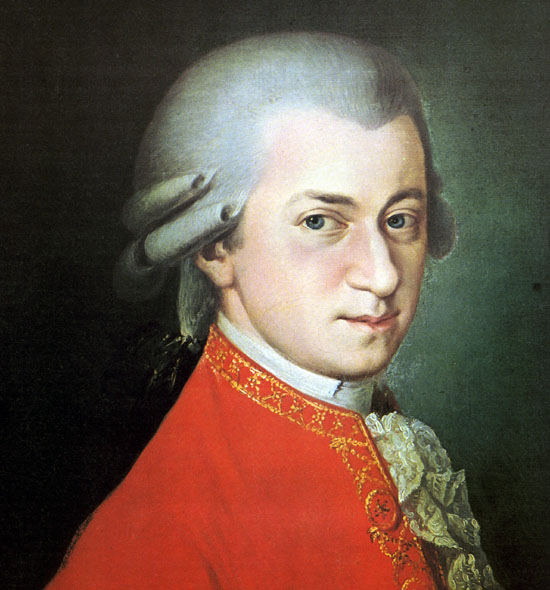 Wolfgang Amadé Mozart
Lorenzo da Ponte
Le nozze de Figaro (Vienna, 1786)
Don Giovanni (Prague, 1787): “dramma giocoso”
Così fan tutte (Vienna 1790)
Viennese Opera Buffa
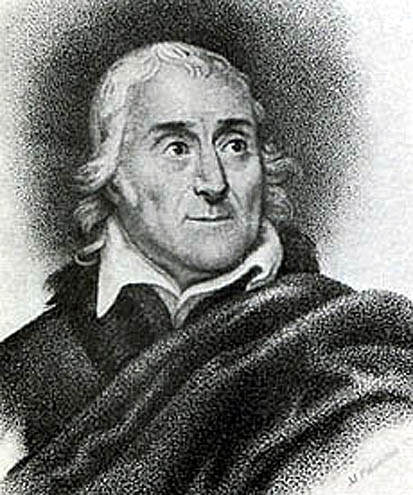 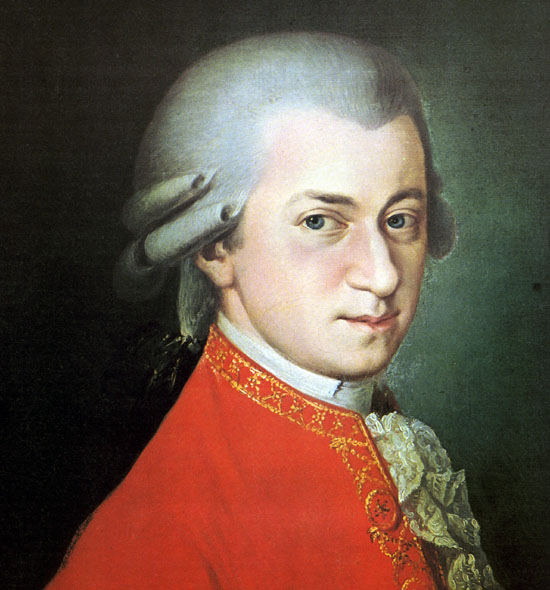 Wolfgang Amadé Mozart
Lorenzo da Ponte
Le nozze de Figaro (Vienna, 1786)
Don Giovanni (Prague, 1787): “dramma giocoso”
Così fan tutte (Vienna 1790)
[The next two slides were originally brief video clips.]
Mozart, “Se vuol ballare” (Figaro), from Le nozze di Figaro, Act 1
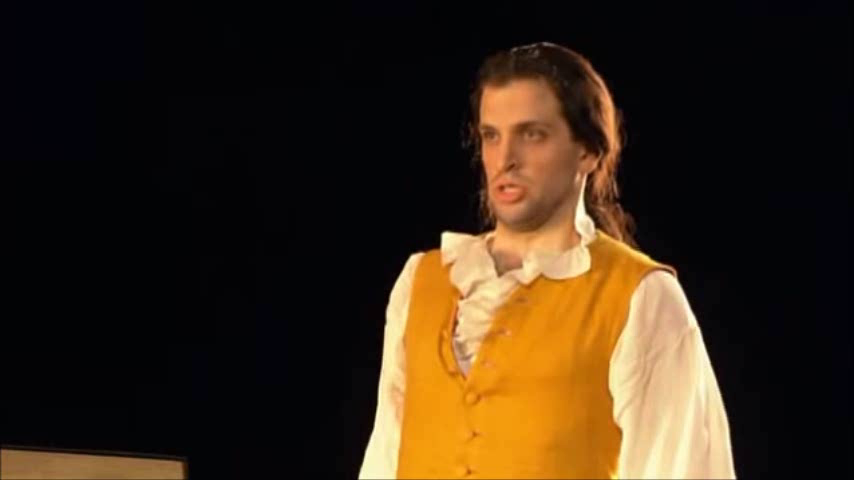 Luca Pisaroni (Paris, 2004)
Mozart, “Non so più cosa son, cosa faccio” (Cherubino) from Le nozze di Figaro, Act 1
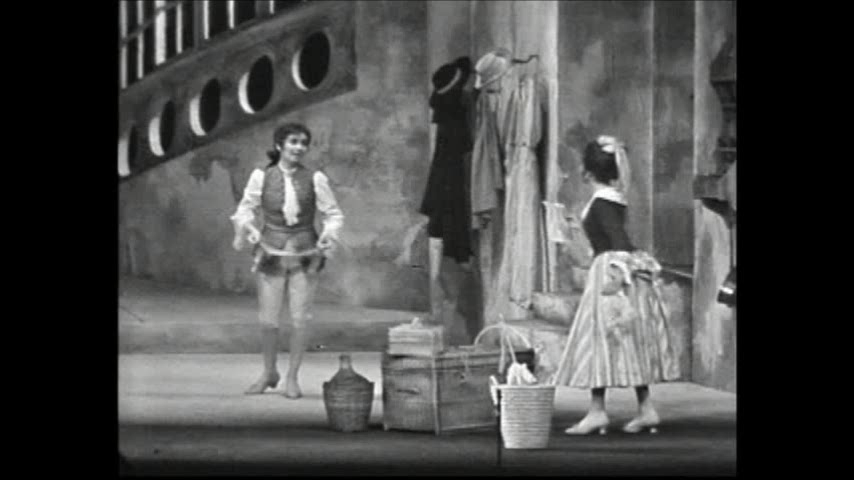 Edith Mathis (1966 Salzburg Festival, Karl Böhm, conductor)
Not only do Mozart’s uncanny human portraits in sound seem to resonate with the reality of a concrete personality; they inspire empathy as well—and this was Mozart’s other breakthrough.  One is apt to respond to a work by him not only thinking “it’s about him,” but also by thinking that, somehow, “it’s about me.”  The bond of kinship thus established between the composer’s subjectivity and the listener’s—a human bond of empathy seemingly capable of transcending differences in age, rank, gender, nation, or any other barrier—is supremely in the optimistic spirit of the Enlightenment.  When the feat is duplicated [by Mozart] in the wordless realm of instrumental music . . . that music is invested with a sense of importance—indeed, of virtual holiness—it had never known before.  We can begin to see why Mozart could be worshiped, particularly by his nineteenth-century posterity, as a kind of musical god who worked a beneficent, miraculous influence in the world.

Richard Taruskin, II, 475
Mozart, “Contessa, perdono” (Count, Countess) from Le nozze di Figaro, Act 4
Rodney Gilfry, Hillevi Martinpelto--John Eliot Gardiner, Conductor
“Reformed” or Enriched Italian Opera Seria:

	Idomeneo (Munich, 1781)

	La Clemenza di Tito (Vienna, 1791)

Nimble, Social Critique via Italian Opera Buffa
(Librettist: Lorenzo da Ponte):

	Le nozze de Figaro (Vienna, 1786)

	Don Giovanni (Prague, 1787)

	Così fan tutte (Vienna 1790)

More “democratized” comic German Singspiel:

	Die Entführung aus dem Serail (Vienna, 1782)

	Die Zauberflöte (Vienna, 1791)
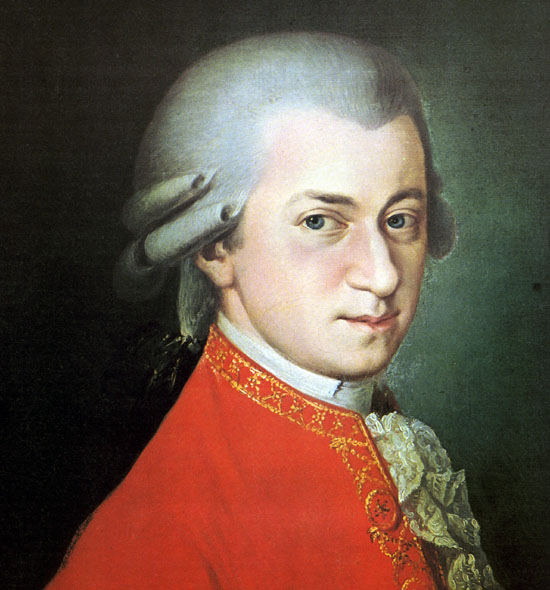 Die Zauberflöte (Vienna, 1791)
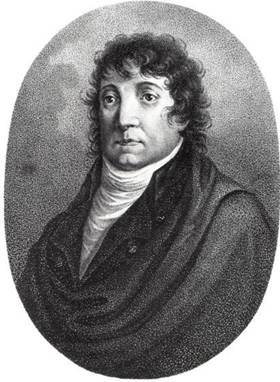 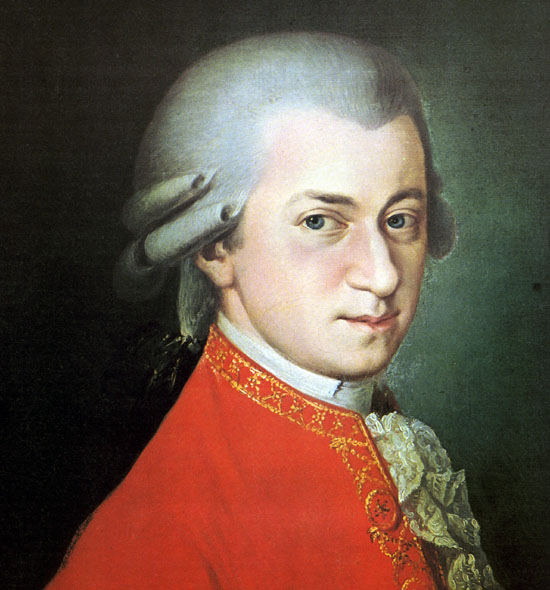 Mozart (1756-1791)
Emanuel Schikaneder (1751-1812)
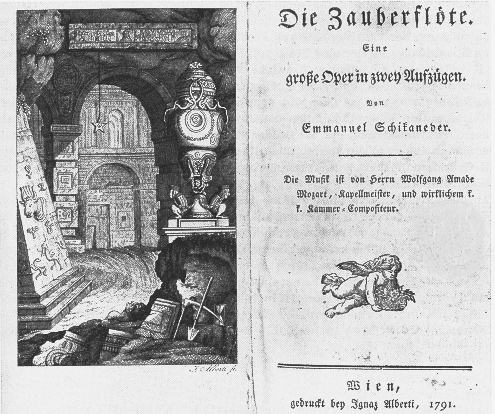 Original Libretto and Masonic Image (1791)
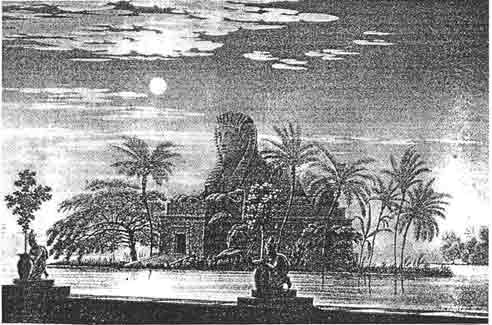 Die Zauberflöte: Stage Set Design from 1815
Die Zauberflöte (Singspiel, 1791): 
Enlightenment Parable or Allegory
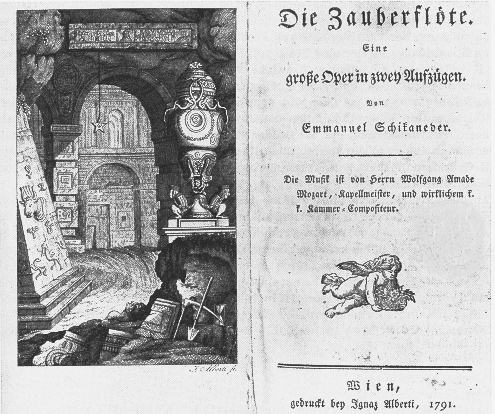 Die Zauberflöte (Singspiel, 1791): 
Enlightenment Parable or Allegory
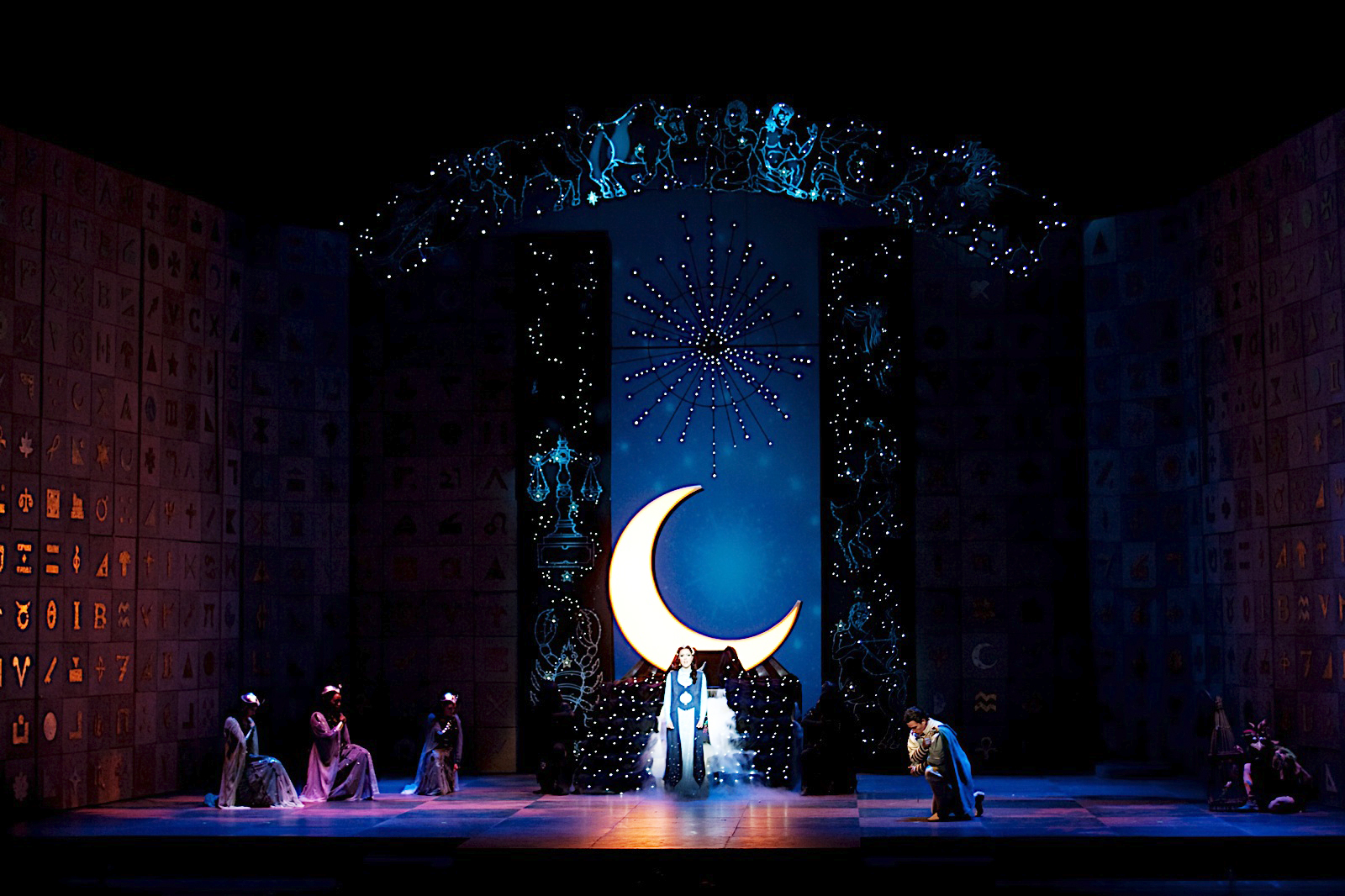 Die Zauberflöte (Singspiel, 1791): 
Enlightenment Parable or Allegory
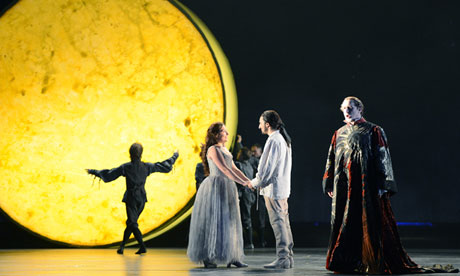 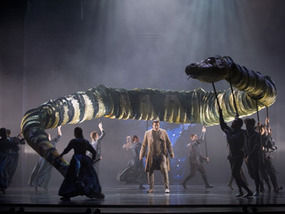 Die Zauberflöte, Opening Scene: Tamino Threatened by a Snake
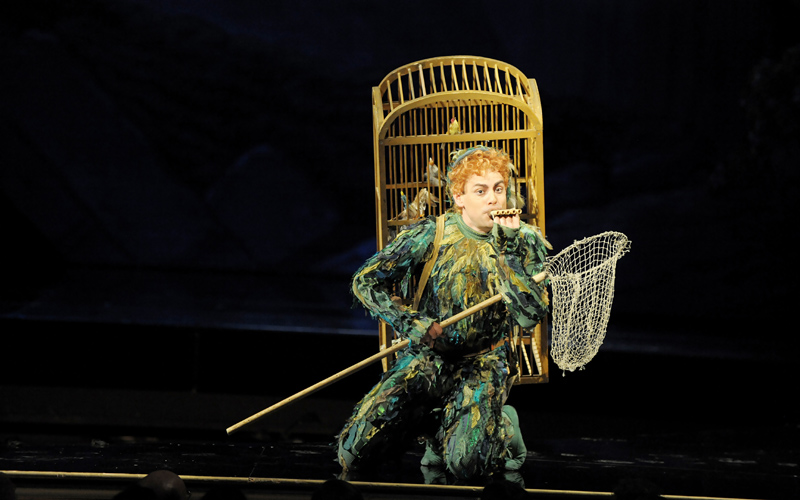 Papageno, the Bird-Catcher
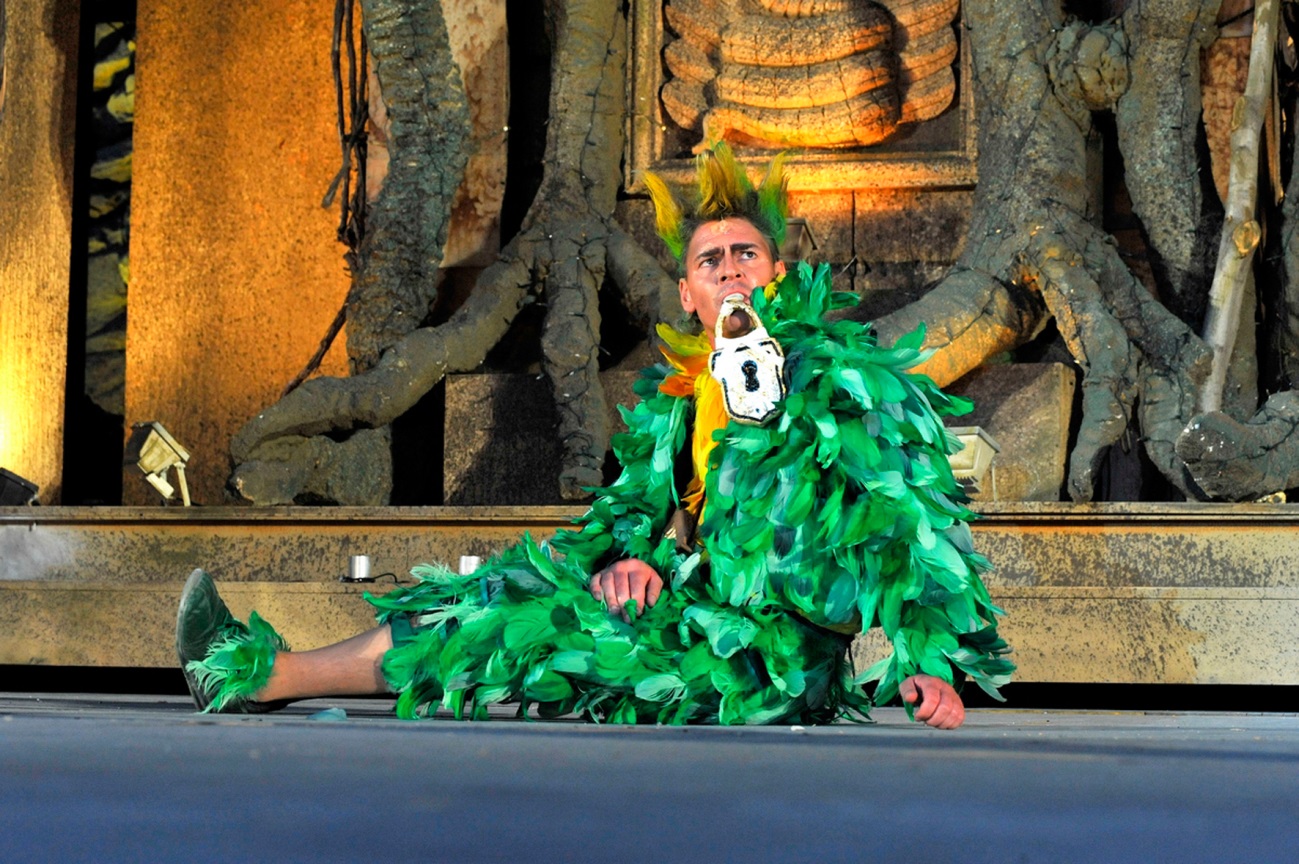 Papageno Punished
[Several of the following slides were originally video clips. 
Some of them appear here only as pictures in order not to exceed uploadable file size.]
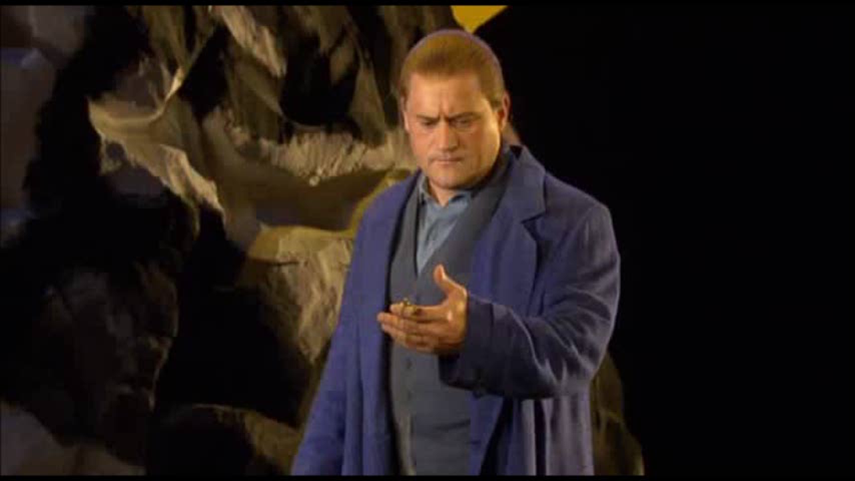 Tamino, “Dies Bildnis ist bezaubernd schön (Paul Groves, 2006)
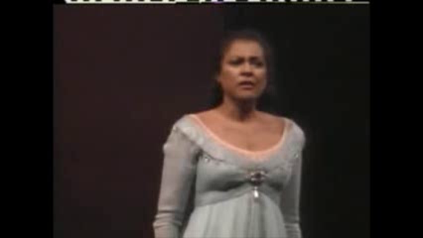 Pamina, “Ach, ich fühl’s” (Kathleen Battle)
Papageno, “Der Vogelfänger bin ich ja” (Hermann Prey)
Queen of the Night, excerpt from “Der Hölle Rache kocht in meinem Herzen” (Natalie Dessay)
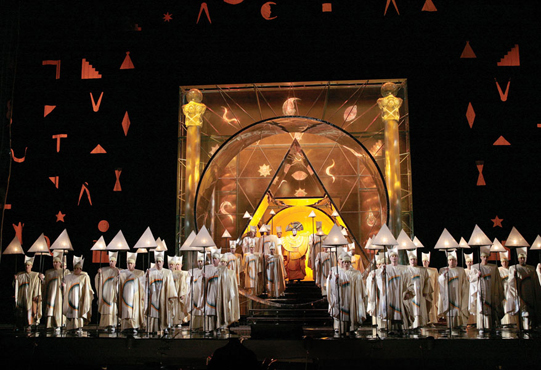 Sarastro’s Realm, “O Isis und Osiris”
The Three Boys from Sarastro’s Realm, “Zum Ziele führt dich diesen Bahn”
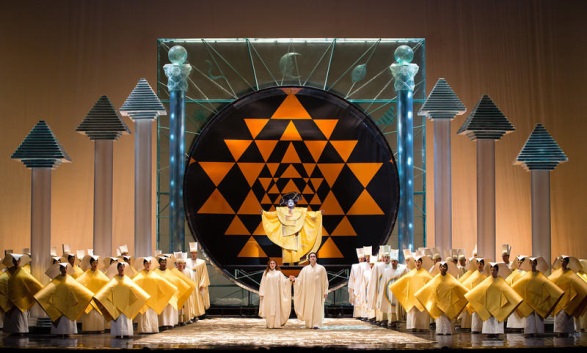 Mozart, Overture to Die Zauberflöte
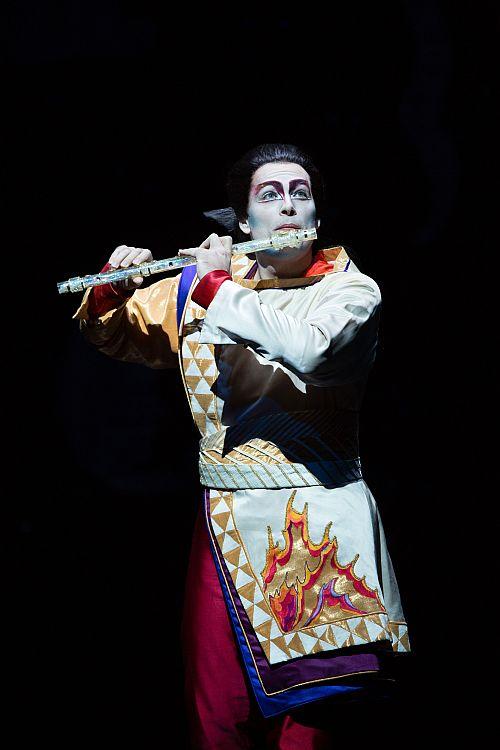 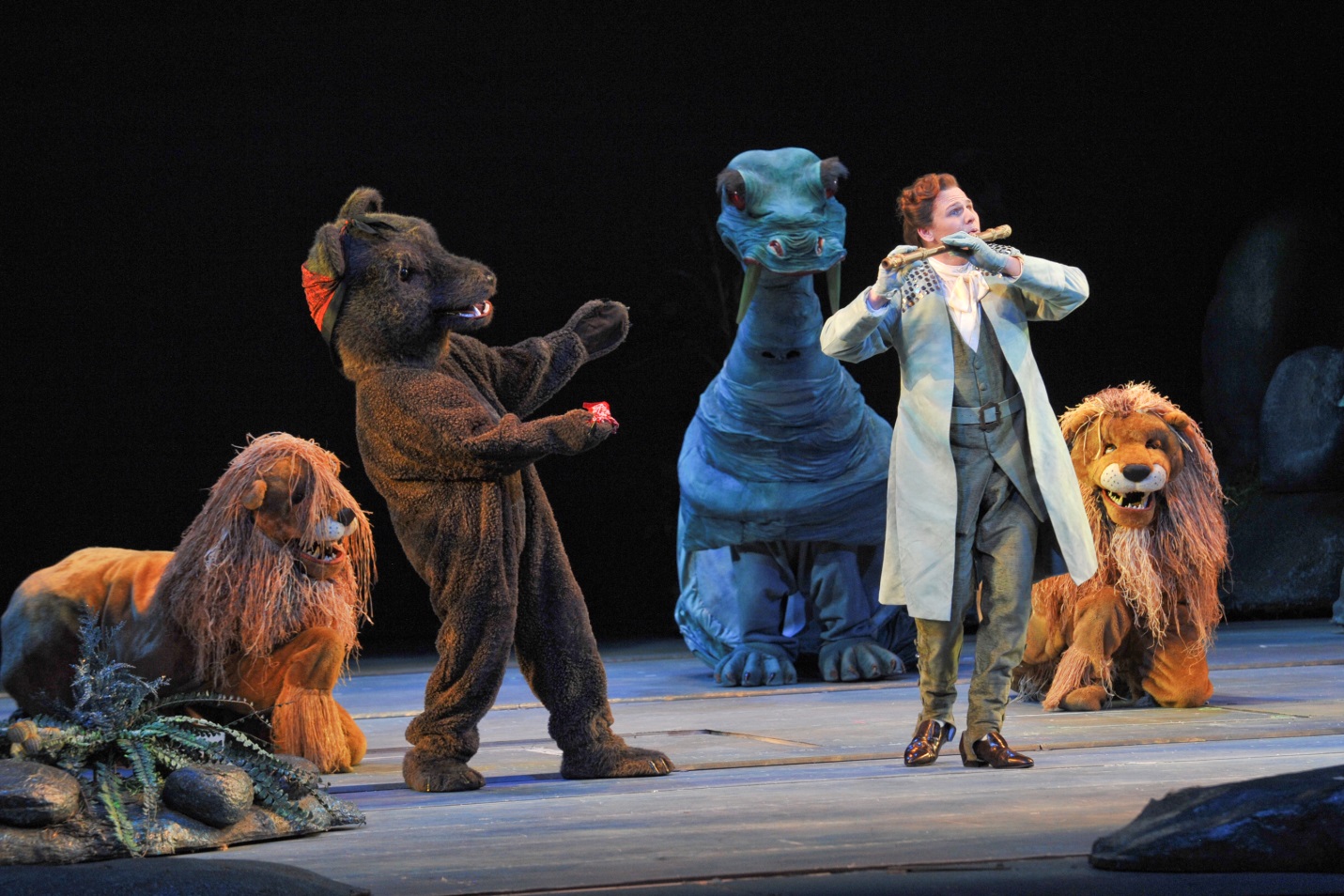 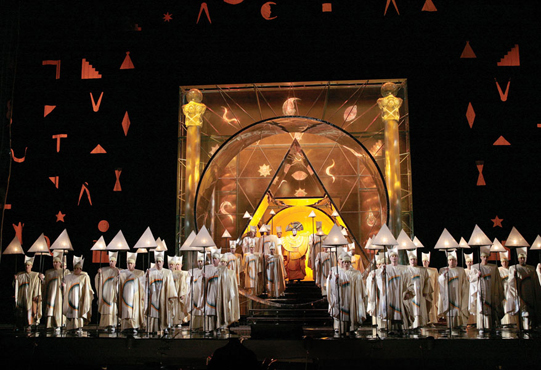 Sarastro’s Realm, “O Isis und Osiris”
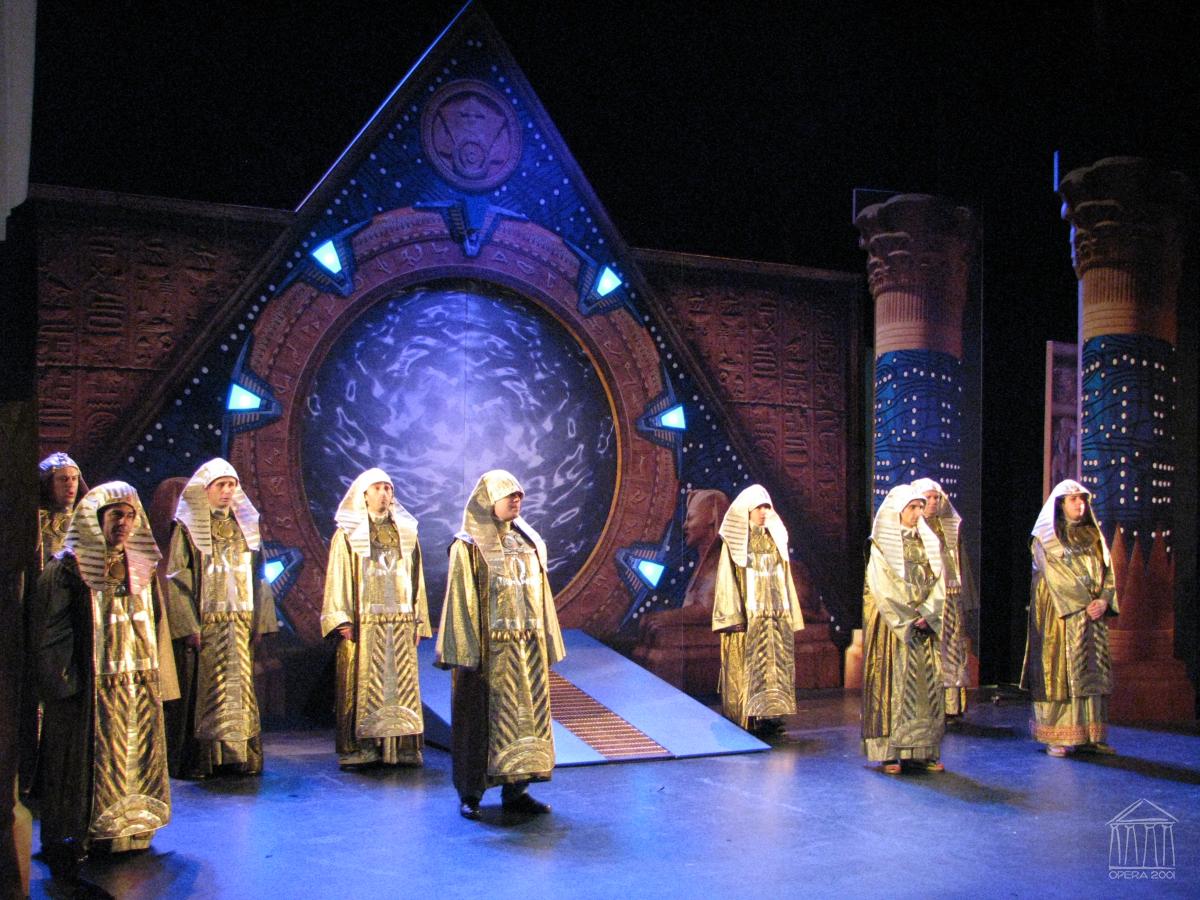 Die Zauberflöte (1791), March of the Priests
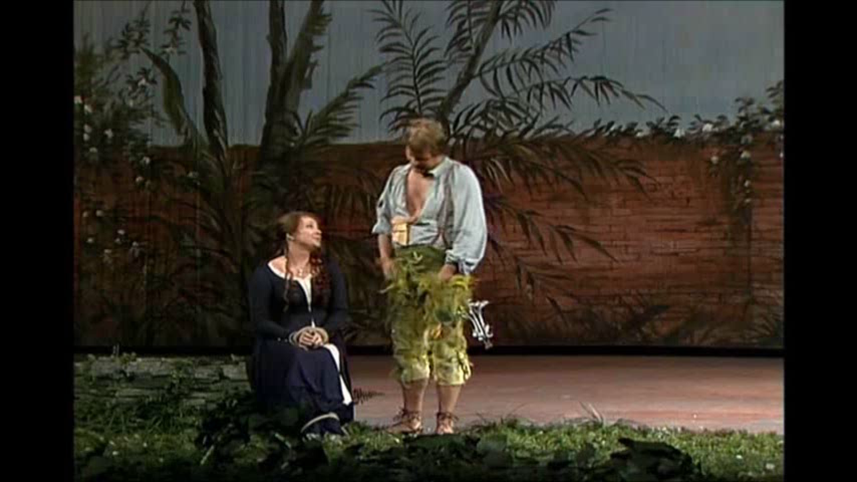 “Bei Männern” Duet (Pamina, Papageno
Lucia Popp, Wolfgang Brendel, cond. Wolfgang Sawallisch (Munich, 1983)
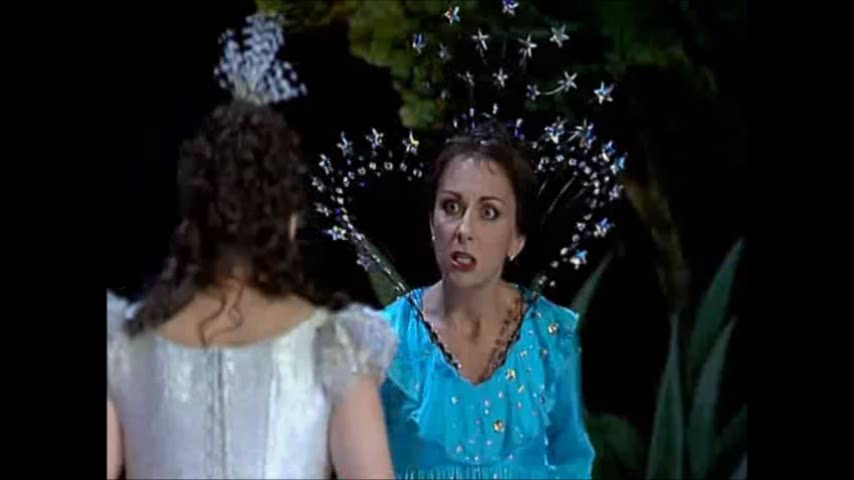 “Der Hölle Rache kocht in meinem Herzen” (Queen of the Night) Natalie Dessay (Paris, 2001)